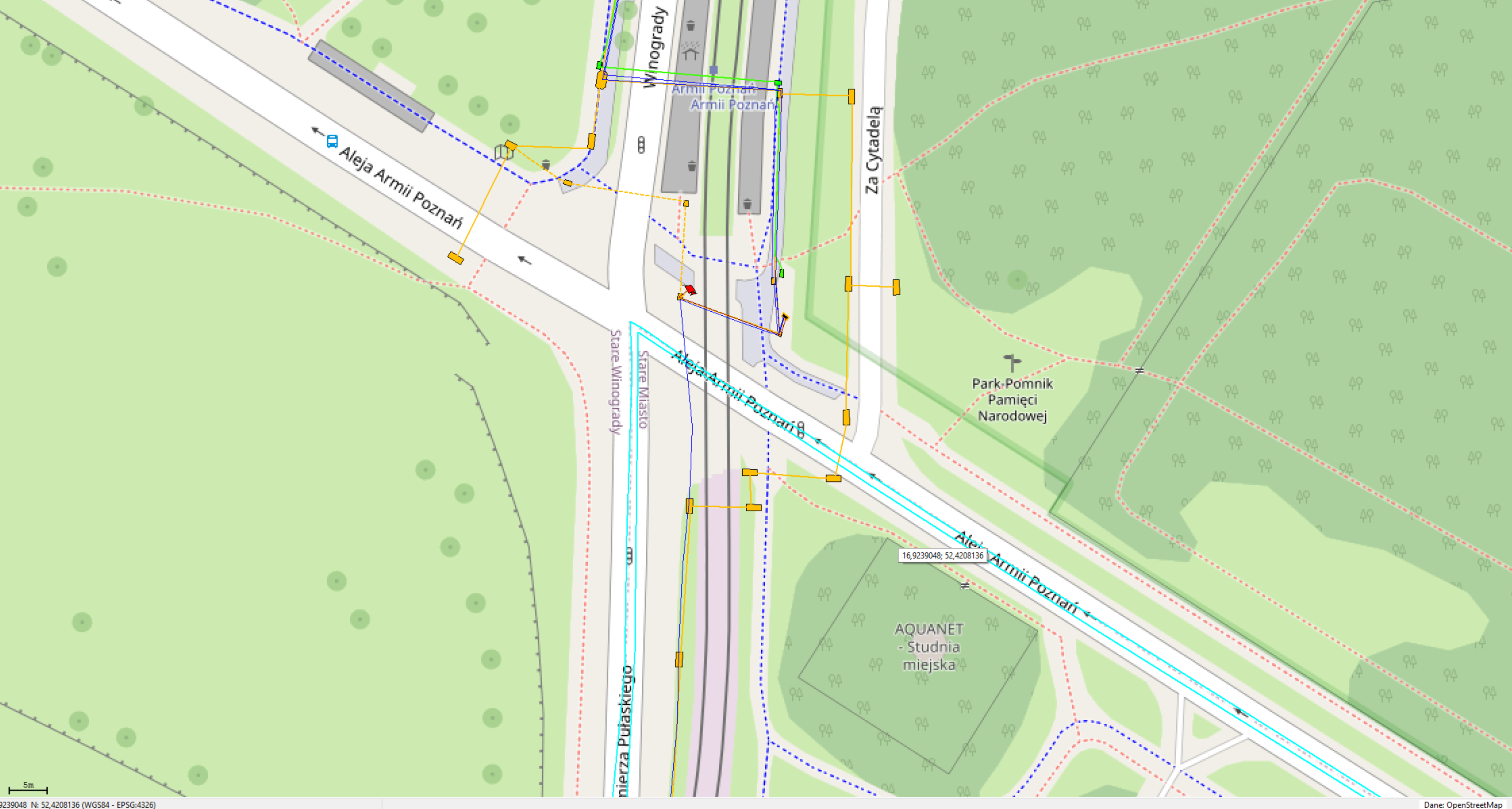 Istniejąca kanalizacja ZDM 1x110
Istniejący sterownik ZDM
Istniejąca kanalizacja ZDM 1x110
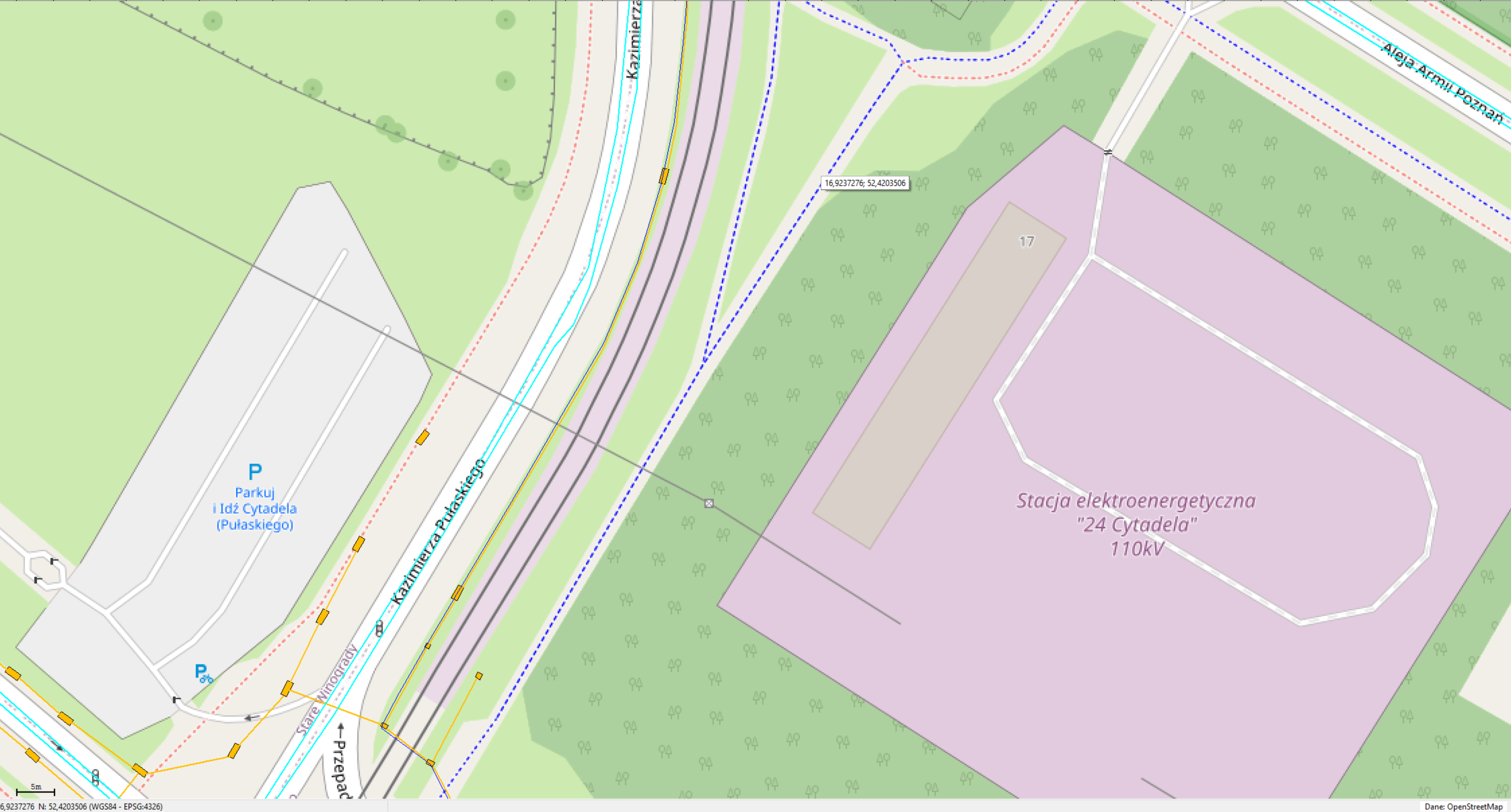 Istniejąca kanalizacja ZDM 1x110
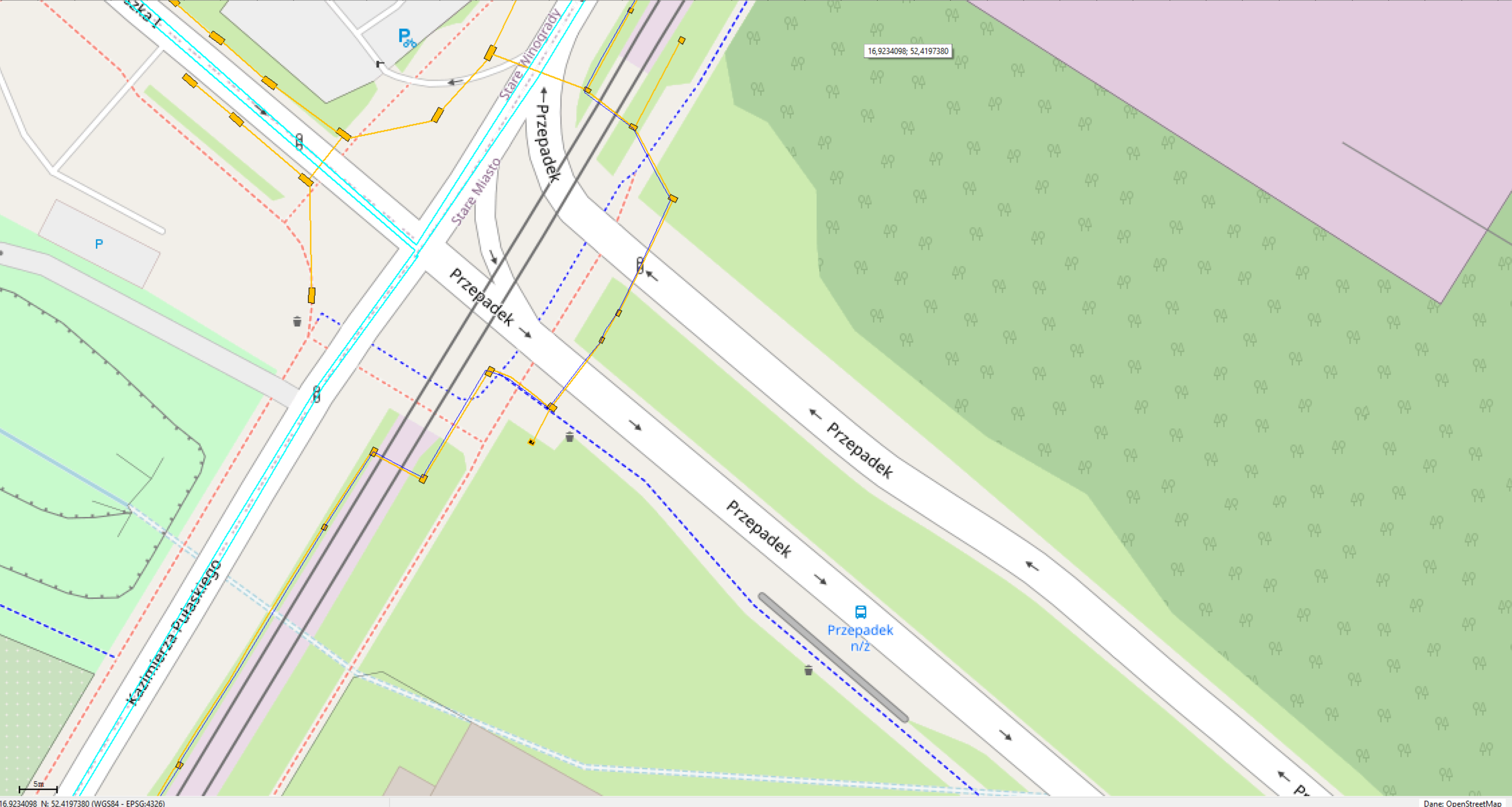 Istniejąca kanalizacja ZDM 1x110
Istniejący sterownik ZDM